2-5 Absolute Value Functions & Graphs
M11.D.2.1.2: Identify or graph functions, linear equations, or linear inequalities on a coordinate plane
Objectives
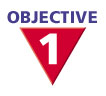 Graphing Absolute Value Functions
Vocabulary
A function of the form f(x) = |mx + b| + c, where 
	m ≠ 0, is an absolute value function.





The vertex of a function is the point where the function reaches a maximum or minimum.
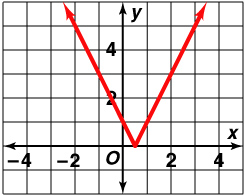 Graphs of absolute values look like angles
Make a table of values.
x    –1.5	 –1   –0.5	  0	0.5	  1	1.5	  2	2.5
y	  4	  3	   2	  1	 0	  1	  2	  3	4
Graphing an Absolute Value Funtion
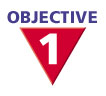 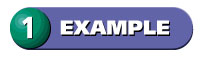 Graph y = |2x – 1| by using a table of values.
Evaluate the equation for several values of x.
Graph the function.
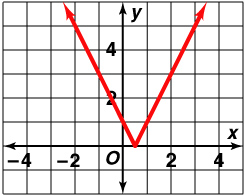 Using a Graphing Calculator
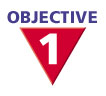 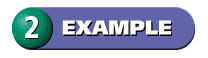 Graph y = |x – 1| – 1 on a graphing calculator.
Use the absolute value key. Graph the equation
Y1 = abs(X – 1) – 1
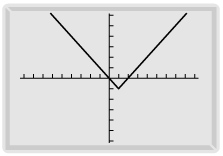 >
>
–
–
Step 2: Use the definition of absolute value. Write one equation for 3x + 6    0 and a second equation for 3x + 6 < 0.
when 3x + 6    0
y + 2 = 3x + 6
      y = 3x + 4
Writing Two Linear Equations
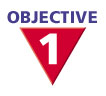 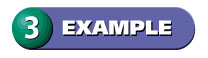 Use the definition of absolute value to graph y = |3x + 6| – 2.
Step 1: Isolate the absolute value.
      y = |3x + 6| – 2
y + 2 = |3x + 6|
when 3x + 6 < 0
y + 2 = –(3x + 6)
      y = –3x – 8
>
>
–
–
Continued
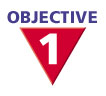 (continued)
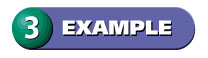 Step 3: Graph each equation for the appropriate domain.
When 3x + 6    0, or x    –2, y = 3x + 4.
When 3x + 6 < 0, or x < –2, y = –3x – 8.
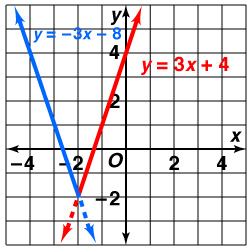 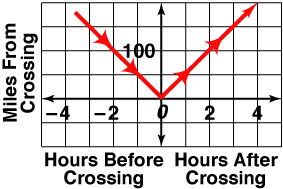 The equation d = |50t| models the train’s distance from the crossing.
Real World Example
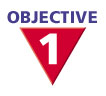 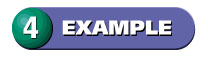 A train traveling on a straight track at 50 mi/h passes a certain crossing halfway through its journey each day. Sketch a graph of its trip based on its distance and time from the crossing.
Homework
Pg 90  # 1,10, 19, 29